summary
Y. Akiba
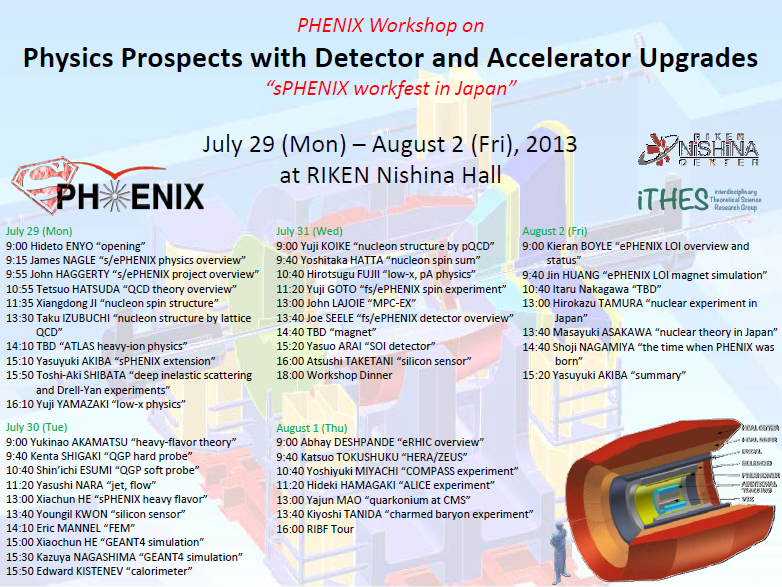 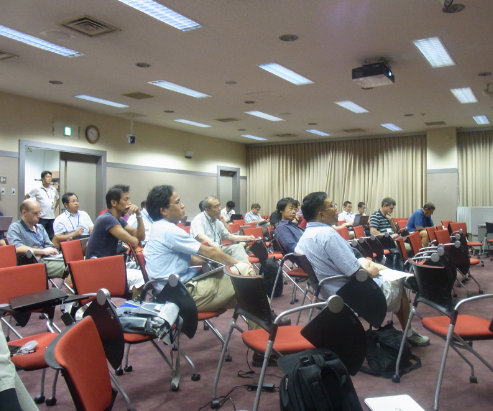 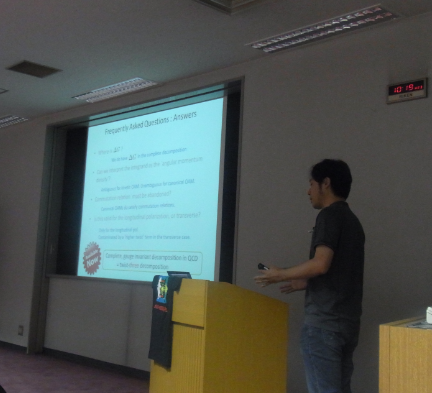 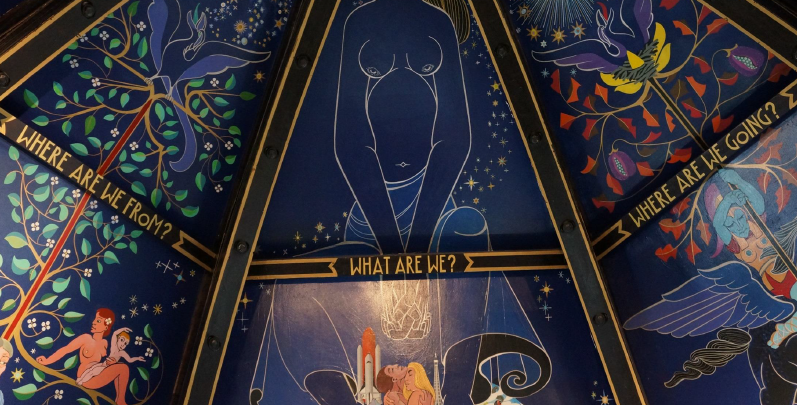 sPHENIX/fsPEHNIX/ePHENIX
sPHENIX/fsPHENIX/ePHENIX
Jamie Nagle	sPHENIX physics overview
John Haggerty	sPHENIX overivew
Kenta Shigaki	hard probes
ShinIchi Esumi	Soft probes
Xiaochun He	Quarkonia
YA			tracker/preshower
John Lajioe		MPC-EX
Yuji Goto		fs/ePHENIX spin
Joe Seele		fsPHENIX  detector
eRHIC
Abhay		 Deshpande
ePHENIX LOI
Kieran Boyle
Jin Huang
Itaru Nakagawa
Where we are
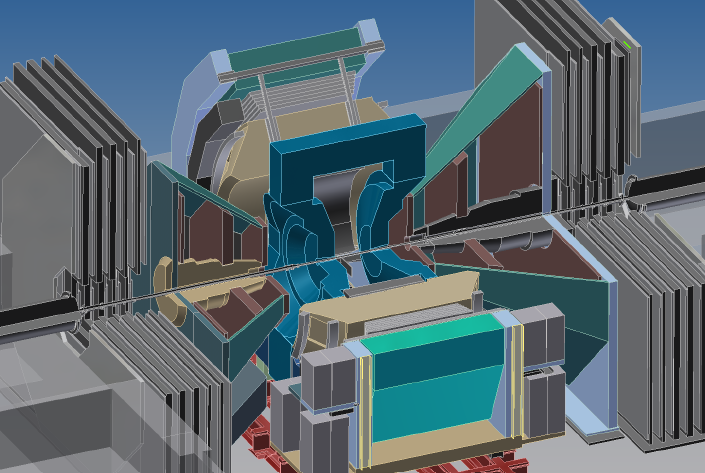 BaBar Solenoid
Excellent foundation for sPHENIX and ePHENIX: inner radius 140 cm, length 385 cm, field 1.5 T
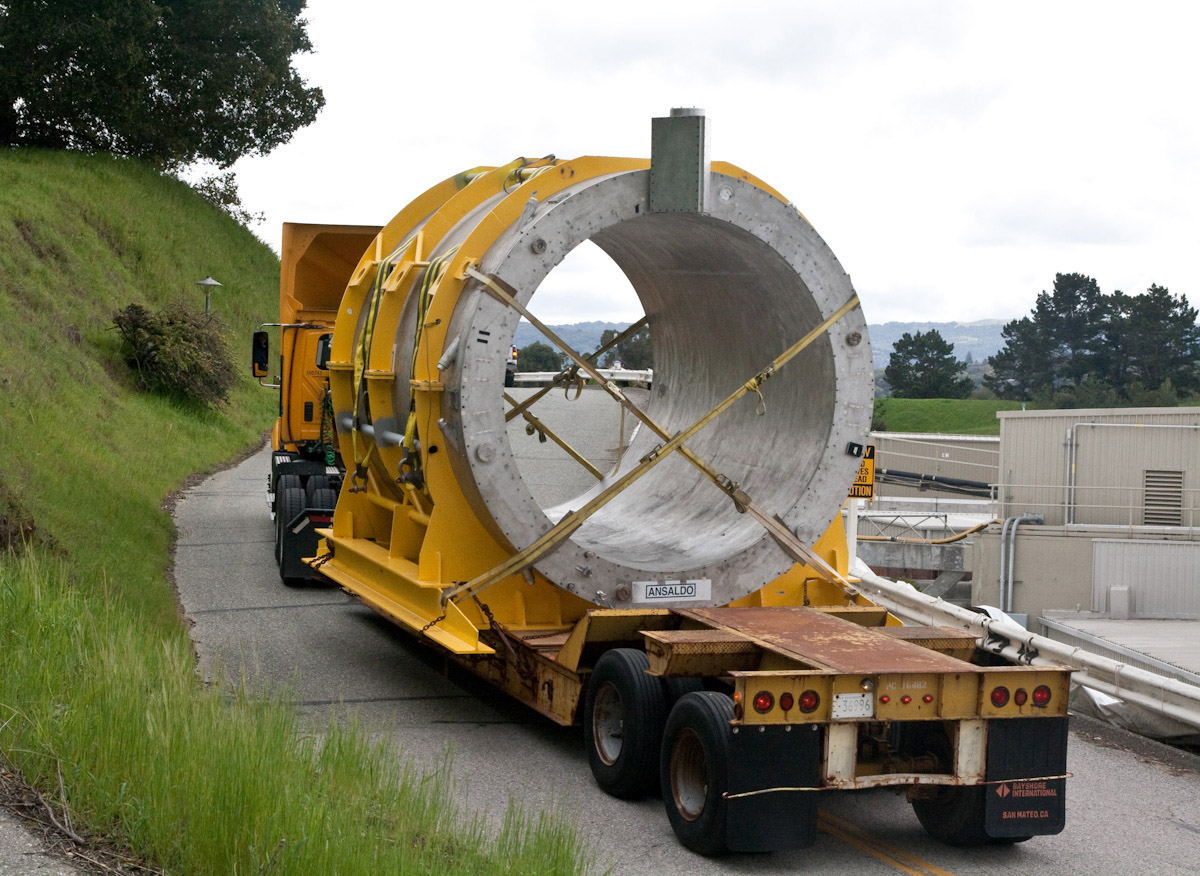 Just moving to SLAC station A
                 Soon to Brookhaven
Reduces technical risk associated with acquiring new superconducting research magnets
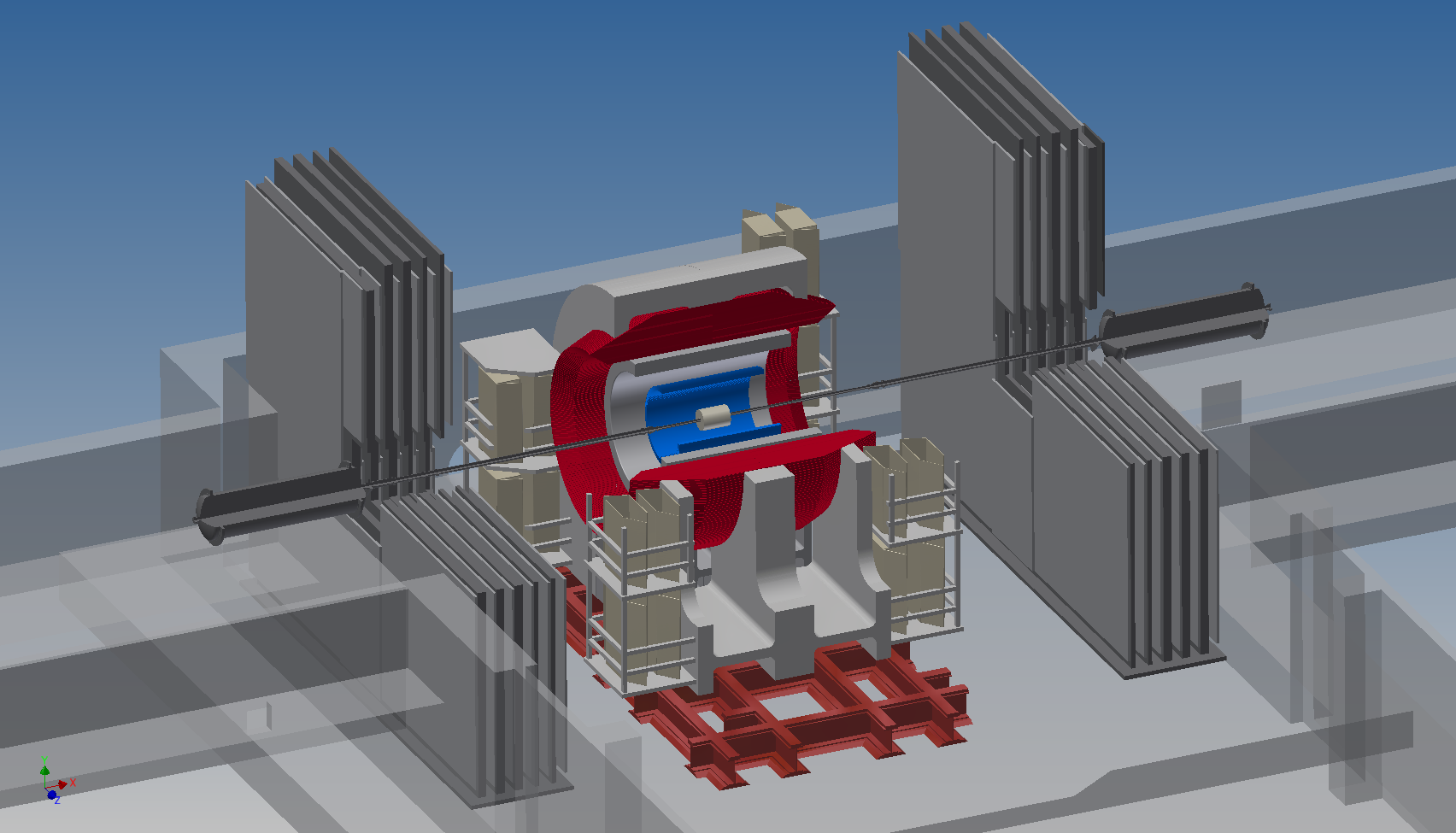 sPHENIX
7/29/2013
8
[Speaker Notes: sPHENIX with BaBar magnet]
ePHENIX – built on the sPHENIX foundation
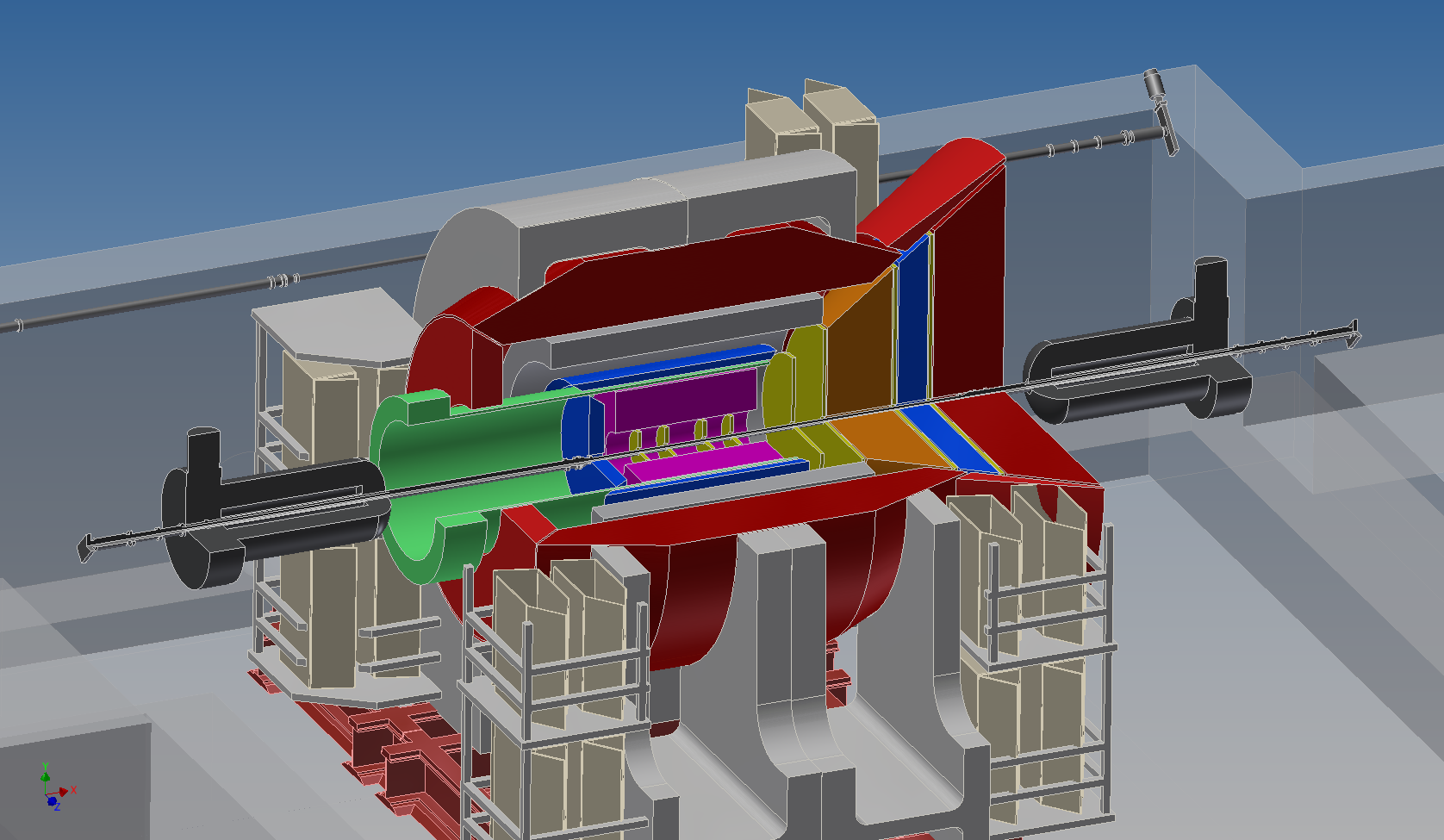 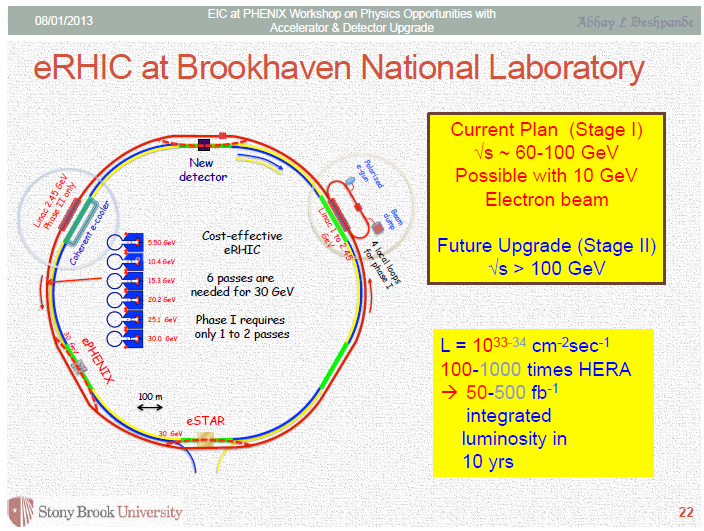 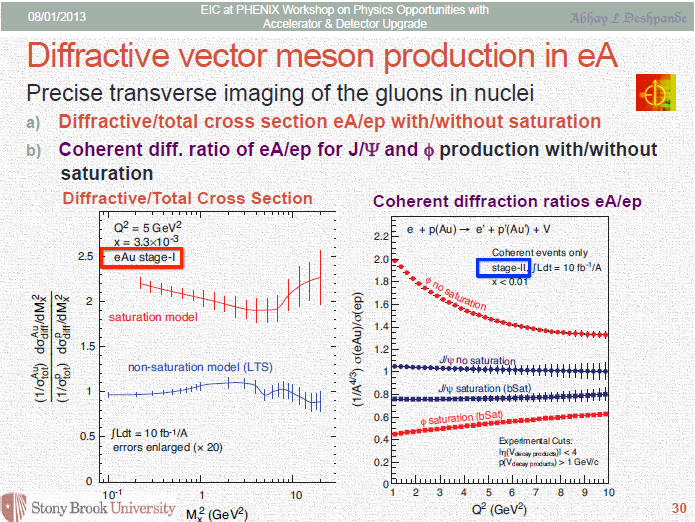 Lively discussion on “what is MUST in eRHIC/ePHENIX
Advance in theory
QCD overview
Tetsuo Hatsuda
Lattice　QCD
Taku Izubuchi
Spin		
Xiangdong Ji		Delta G
Yoshitaka Hotta	Decomposition
Yuji Koike			transverse spin
QGP/CGC Theory
Yukinao Akamatsu	Heavy Flavor
Yasushi Nara		Jet and flow
Hirotsugu Fujii		CGC and pA
Great advance in Lattice computation
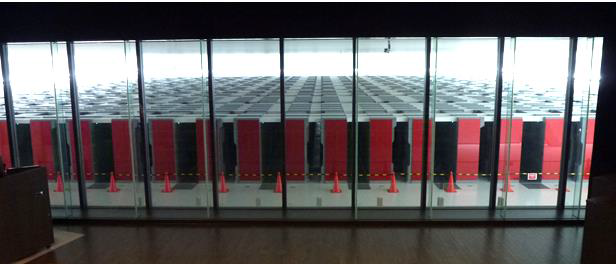 Big computer
Much larger volume
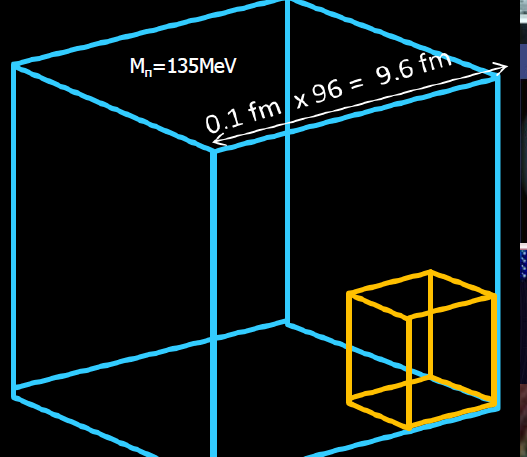 Clever and efficient algorithm
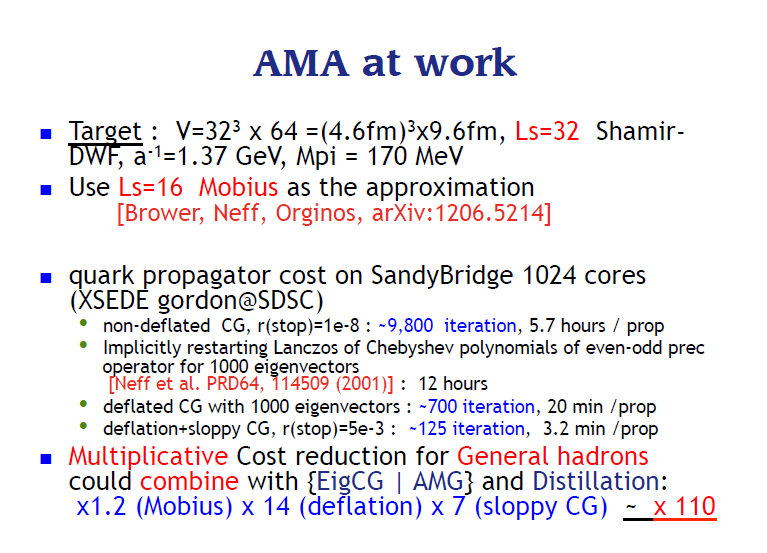 Hatsuda
Izubuchi
Realistic simulation  QGP properties and nucleon structure
Advance in spin physics theory
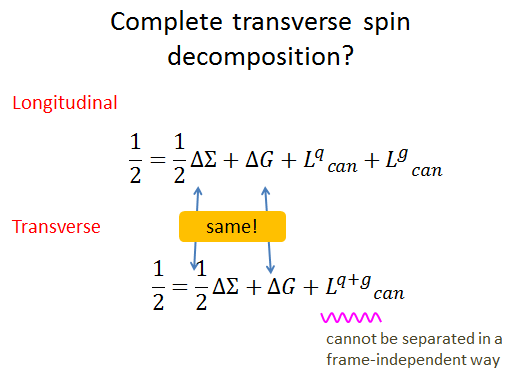 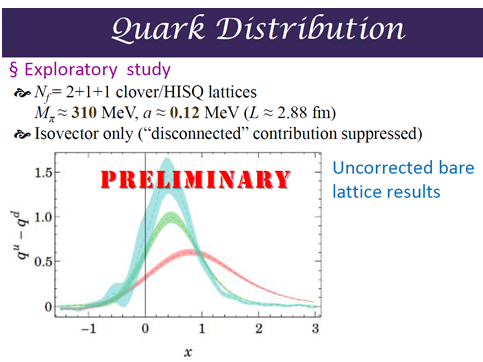 Ji
Hatta
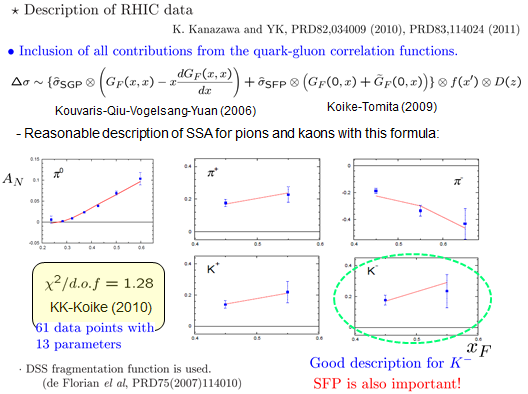 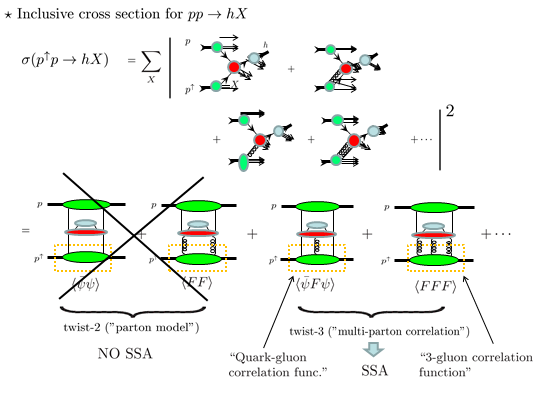 Koike
Koike
QGP theory
Akamatsu
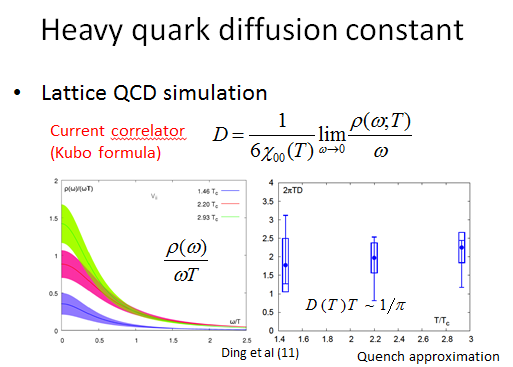 Nara
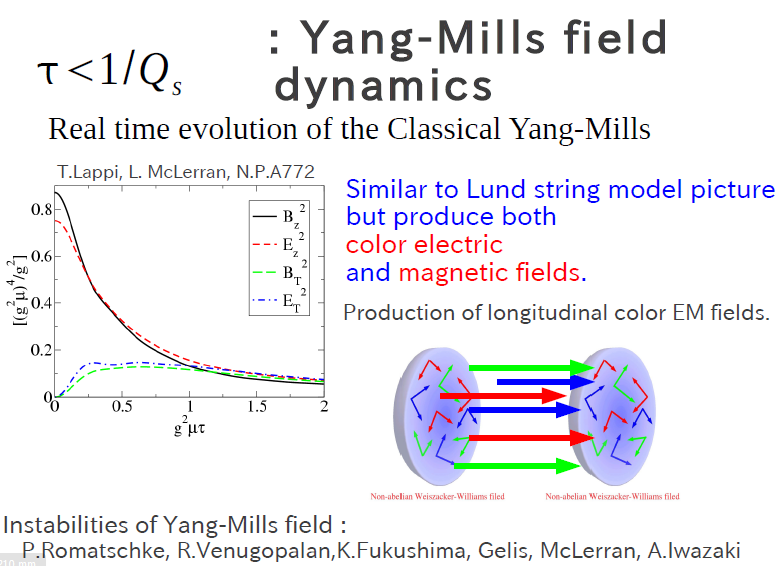 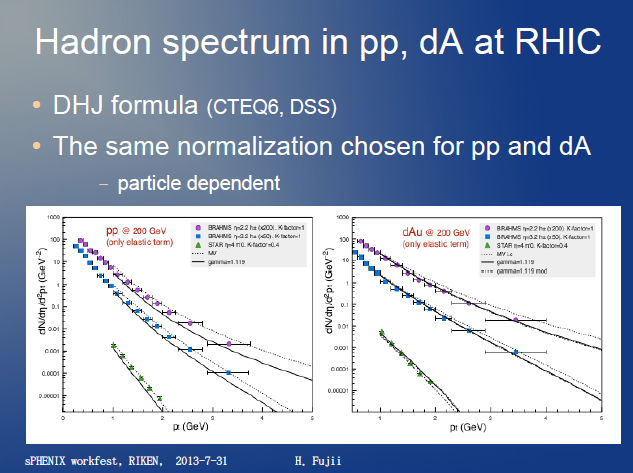 Fujii
detector
sPHENIX Detector/Simulation
Eric Manneal		FEE/Test Beam
Edward Kistenev	Calorimeter
Nagashima		G4 preshower
Xiaochun	He 		G4 calorimeter
Detector technology
Akira Yamamoto	superconducting magnet
Yasuo Arai		SOI pixel
Youngil Kwon		Silicon at Korea
Atsushi Taketani	Silicon for sPHENIX tracker
Progress/status of sPHENIX Detector
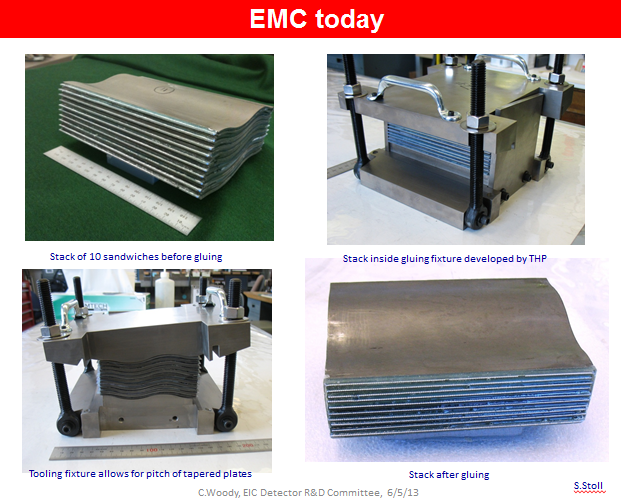 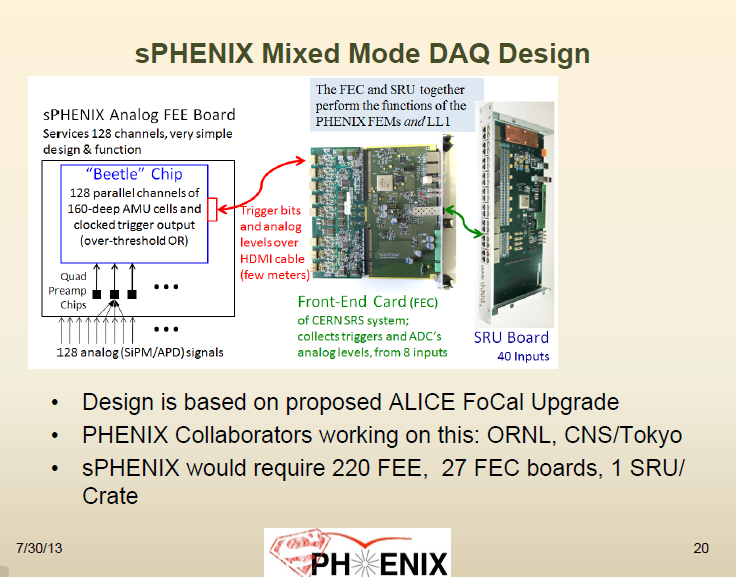 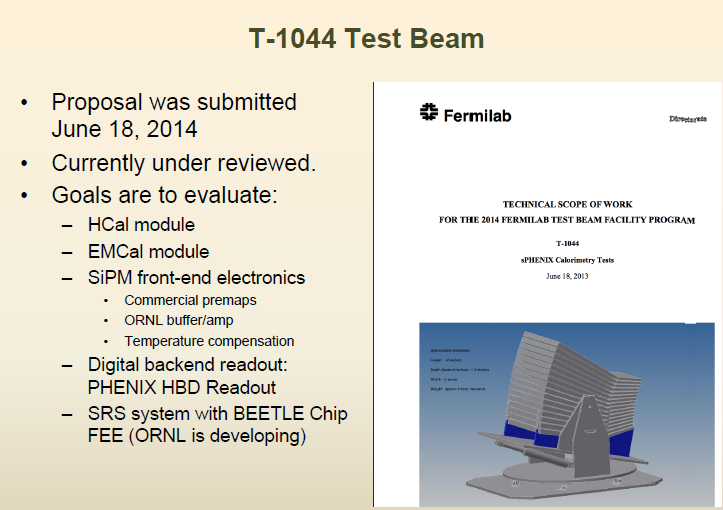 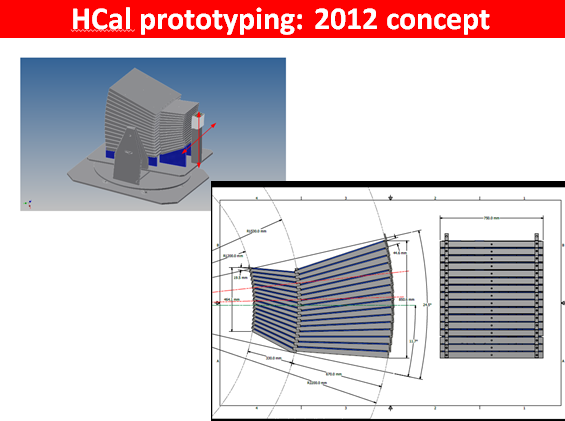 Ed Kistenev
Eric Mannel
sPHENIX simulation
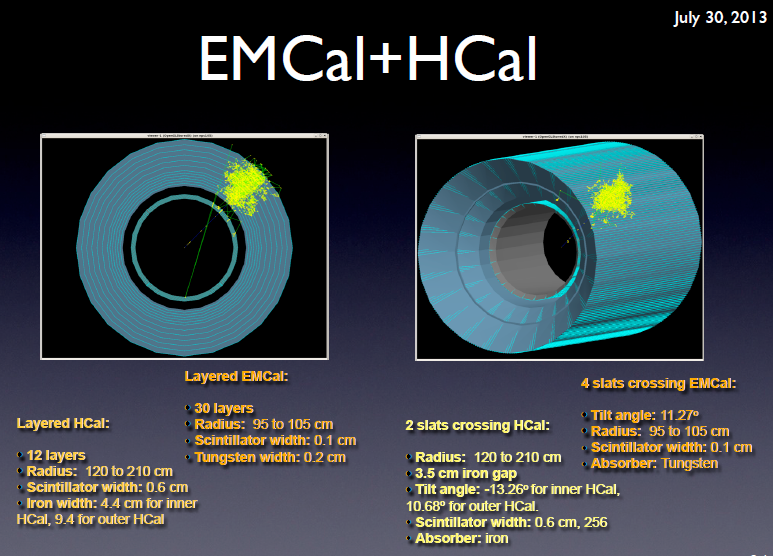 Preshower
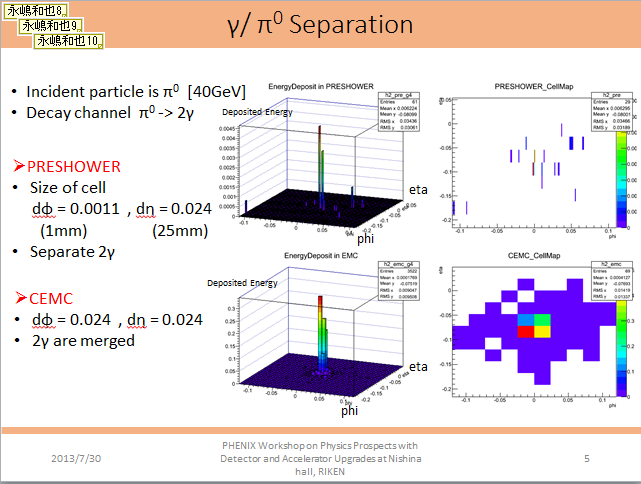 X. He
Nagashima
Superconducting detector magenet
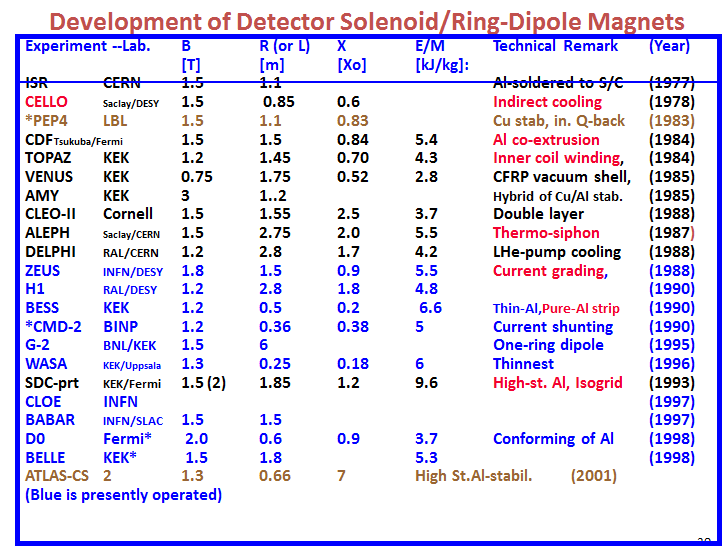 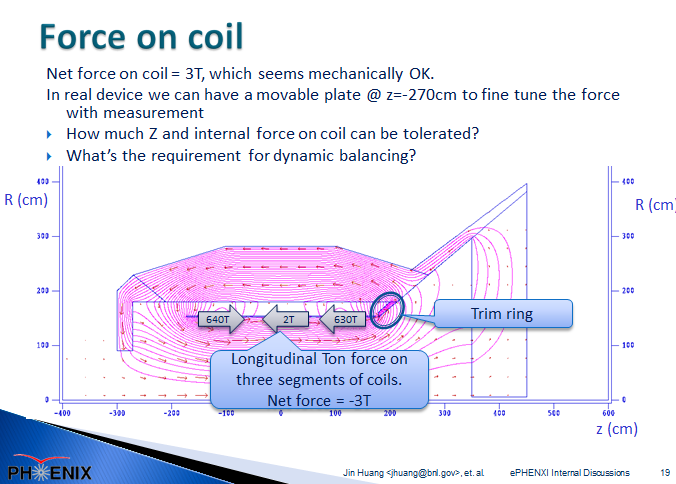 J.Haggerty
A. Yamamoto
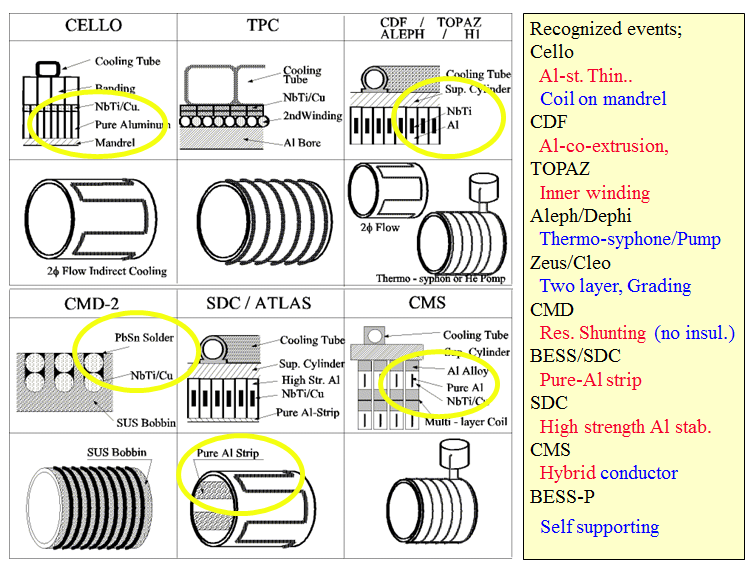 SOI Pixel Detector (SOIPIX)
Monolithic Detector having fine resolution of silicon and data processing power of CMOS LSI by using the FD-SOI Pixel Technology.
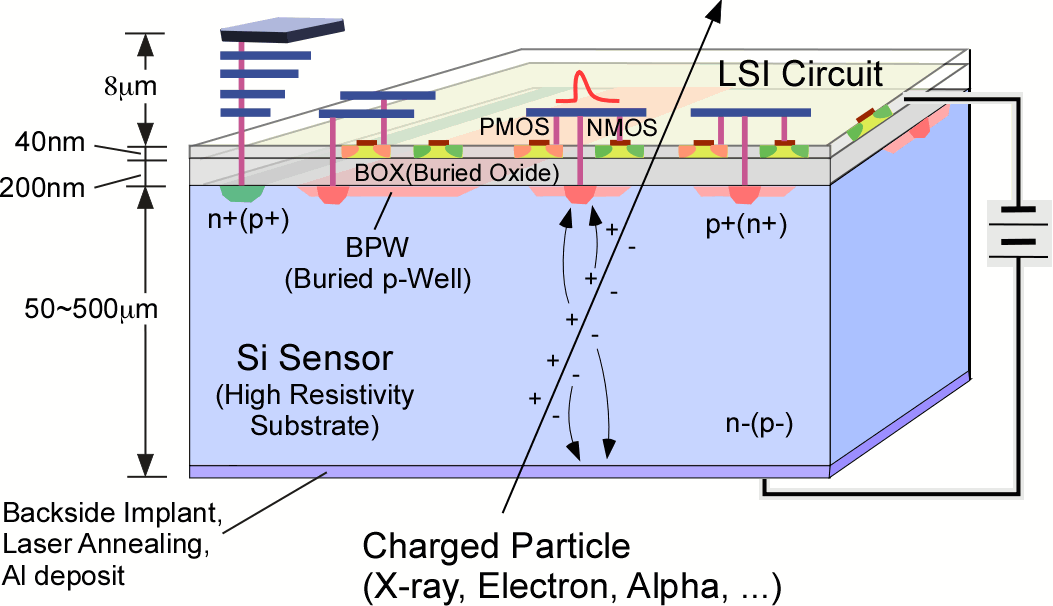 Y. Arai
20
[Speaker Notes: ＊これが３次元半導体放射線検出器(SOIPIX)の概念図です。
＊半導体放射線センサの高分解能と、集積回路の高機能を併せ持つ、３次元構造のイメージング検出器
＊通常の放射線イメージセンサはセンサー部と読み出し回路の部分は別々になっていますが、SOIPIXでは一体化されています。
＊このため、各画素毎に様々なデータ処理回路を内蔵する事が出来、またセンサーの寄生容量が小さい事から高いゲインを得る事が出来ます。
＊センサー部は様々な放射線検出に対応出来、用途に応じて厚さは調整可能です。
＊この開発は一部JSTの先端計測分析技術・手法開発事業で資金をいただき行いましたが、昨年行われた事後評価に於いて最高評価Sをいただきました]
Possibility in Korea
R&D environment
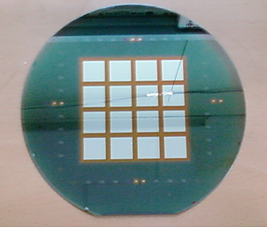 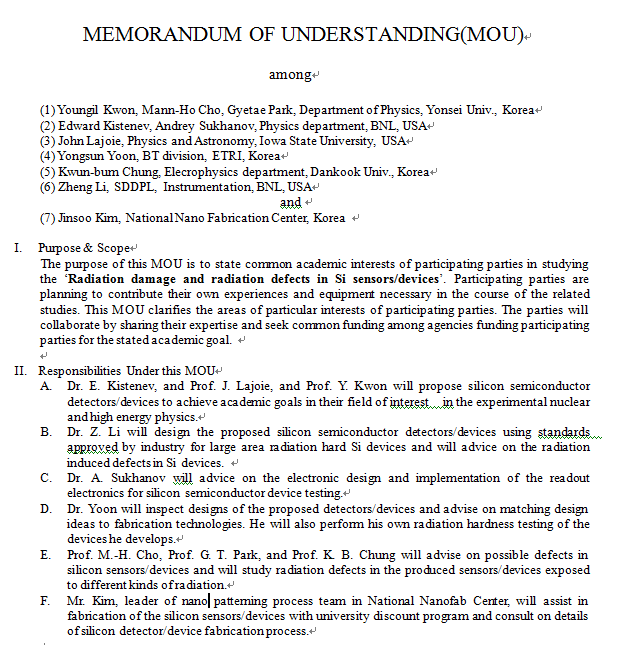 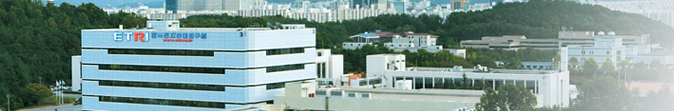 6 inch fabrication line
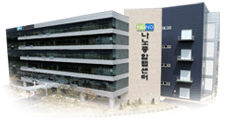 1 cm2 ~ $ 2
8 inch fabrication line
Y. Kwon
Non-PHENIX experiment
Yuji Yamazaki		low x physics at HERA/LHC
Katsuo Tokushuku	HERA/ZEUS
ToshiAki Shibata	Hermes, SeaQuest
Yoshiyuji Miyachi	Compass
Hideki Hamagaki	Alice
Yajun Mao		CMS quarkonium
KiyoshiTanida		charm baryon

Nuclear Physics Experiment in Japan
Hirokazu Tamura
Nuclear Theory in Japan
Masayuki Asakawa
The time when PHENIX was born
Shoji Nagamiya
ep collider experiment  ePHENIX
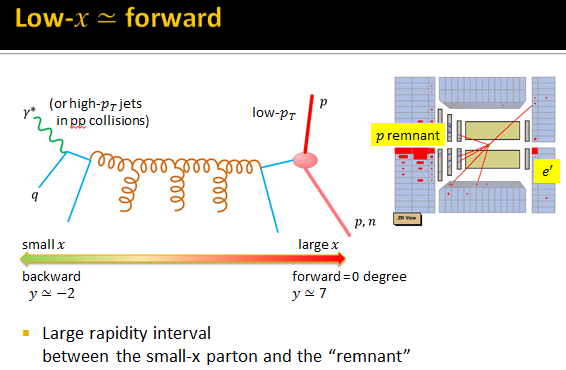 K. Tokushuku
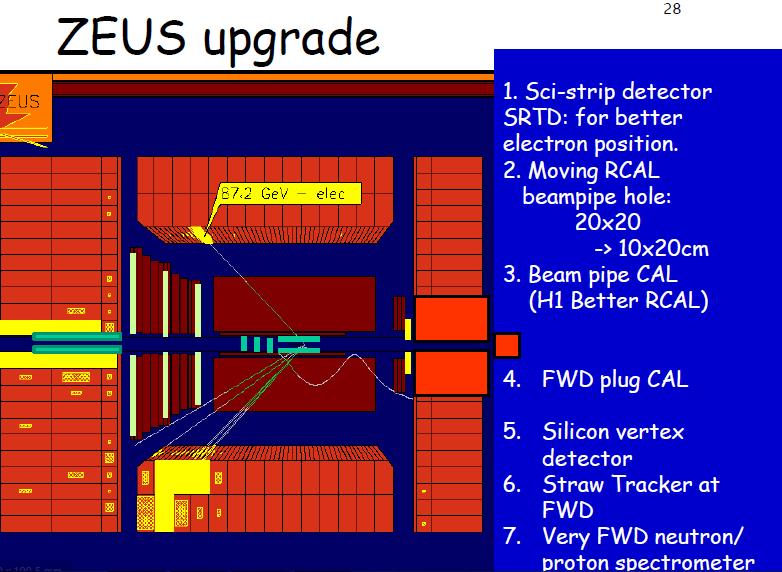 Y. Yamazaki
ePHENIX Detector Concept
Next two talks:
Tracking & Magnetic Field:  Jin Huang
PID:  Itaru Nakagawa
Use BABAR magnet 
-1<h<1:  
Keep sPHENIX EMCal and HCal
Add m-TPC and DIRC
-4<h<-1:
Crystal calorimeter with good (2%) Energy resolution
GEM Trackers (+ m-TPC)
No PID
1<h<4:
HCal (1<h<5)
EMCal 
PbSc restack?
GEM Trackers (+ m-TPC)
PID requires good resolution
Aerogel (1<h<~2)
RICH
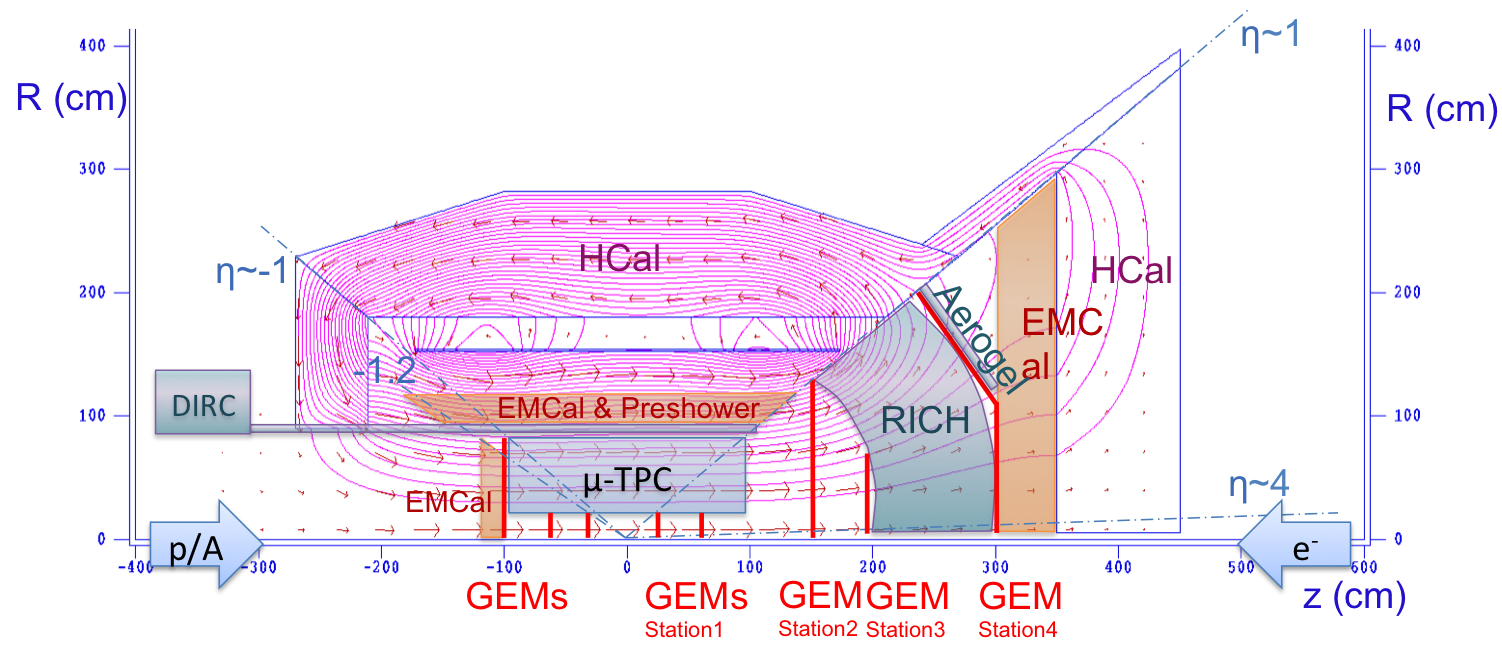 sPHENIX Upgrade Workfest--August 2, 2013
24
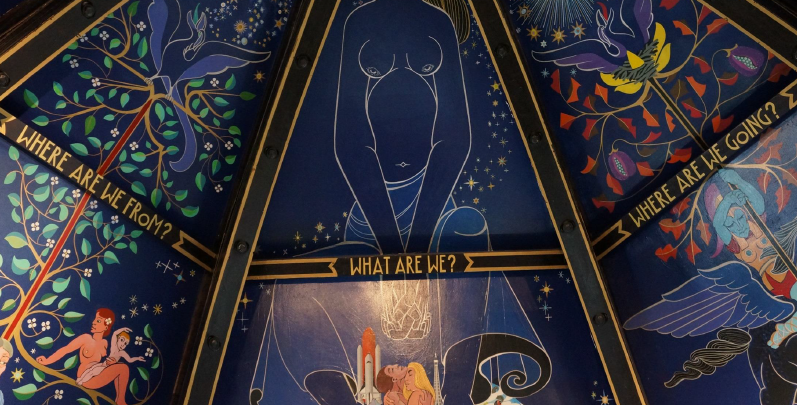 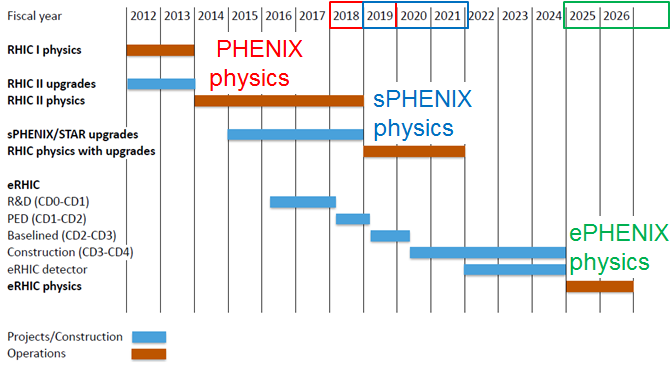 Thank you!